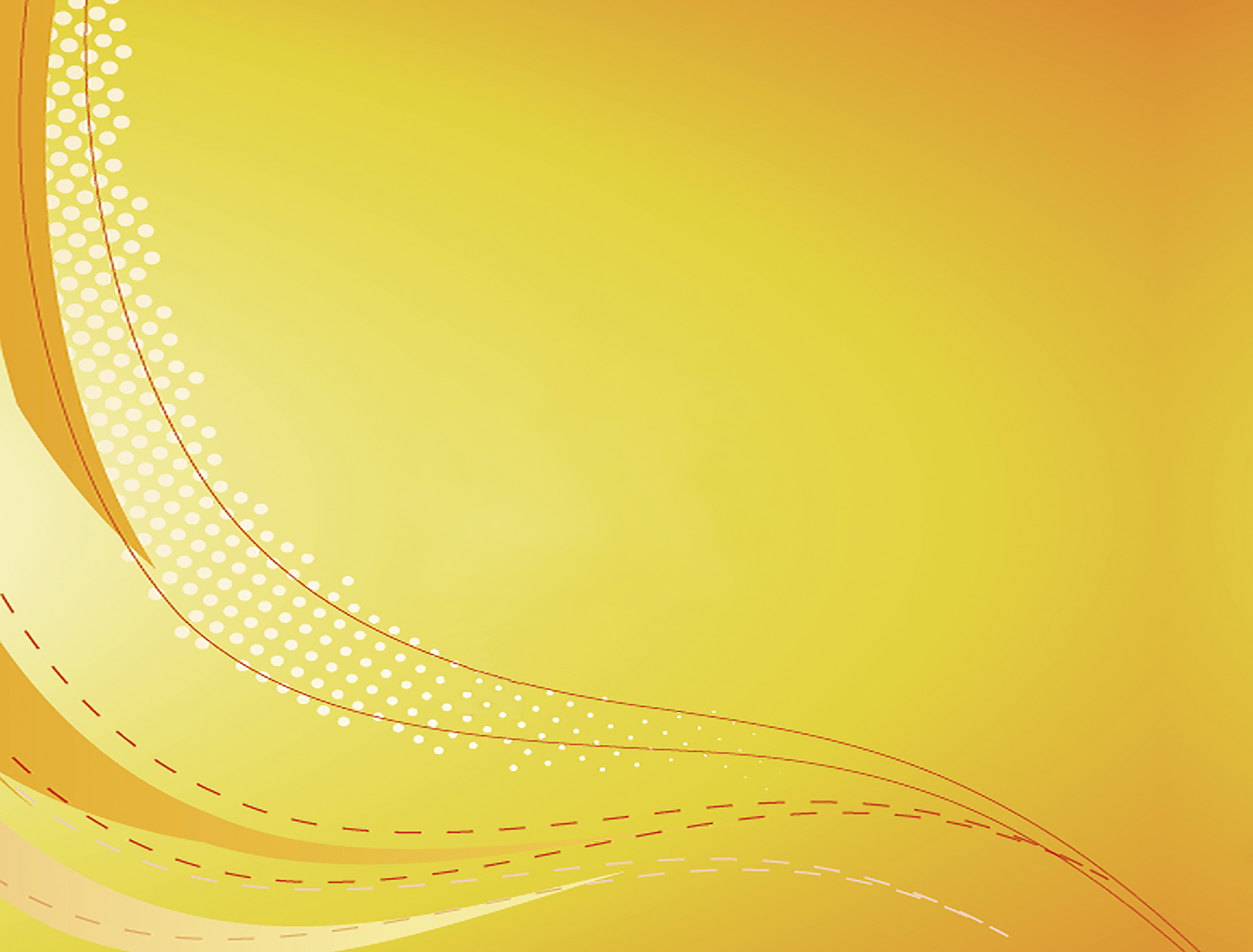 北京市职工互助保障
个性化业务系统培训
北京市职工互助保障服务中心
中国职工保险互助会北京办事处
 2021年8月
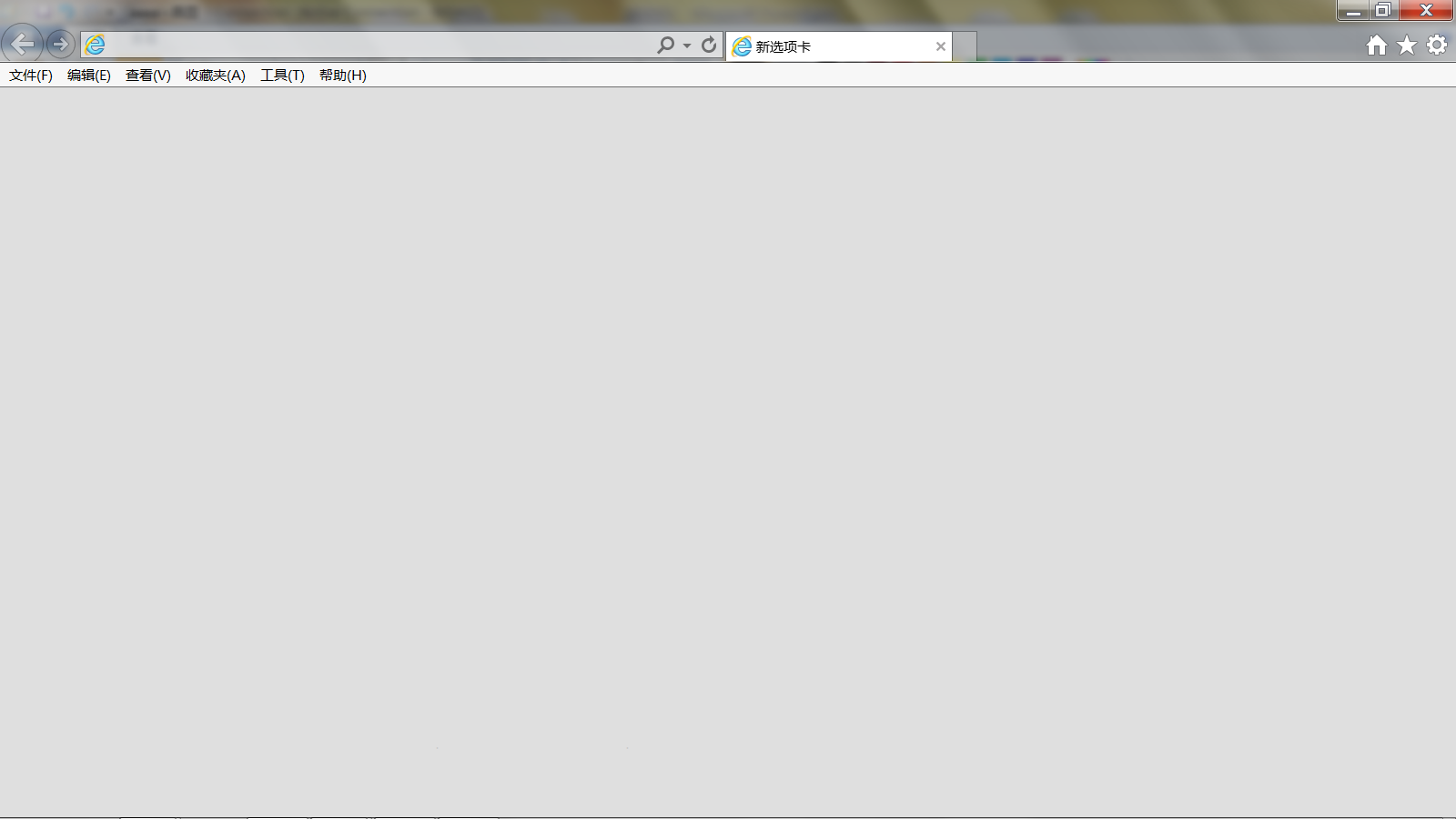 在地址栏内输入办事处主页网址：
www.bjszghzbz.org.cn
www.bjszghzbz.org.cn
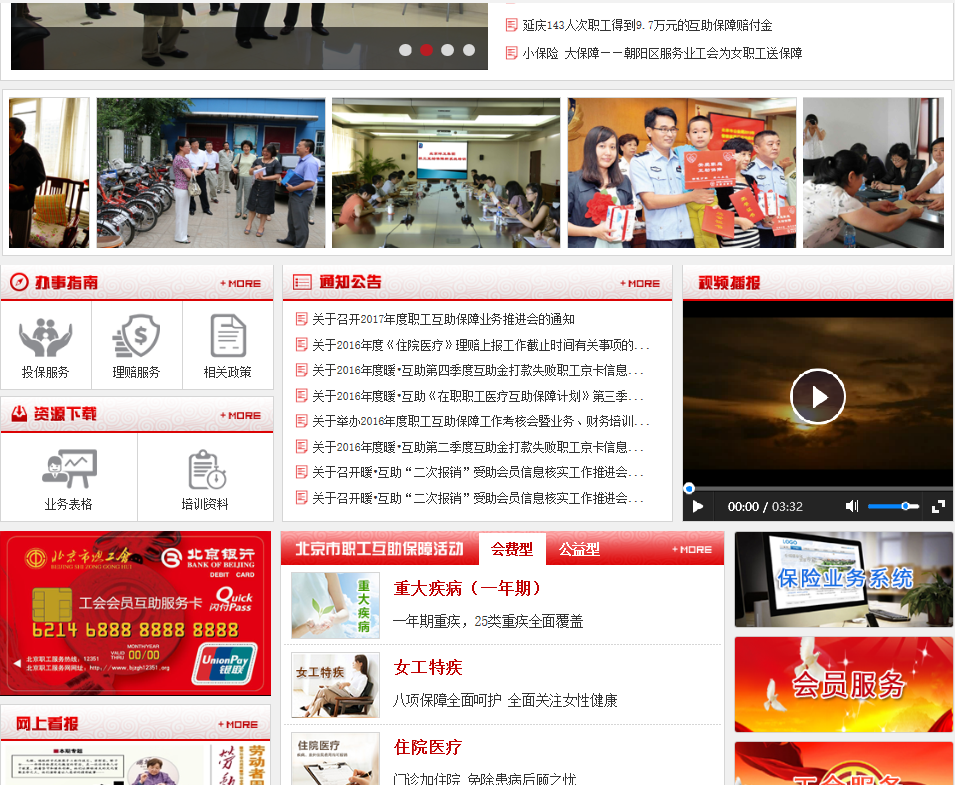 点击保险业务系统链接，进入软件系统登陆界面。
1.输入用户名称和用户密码
2.点击获取手机验证码
3.输入手机收到的验证码
4点击登录进入系统
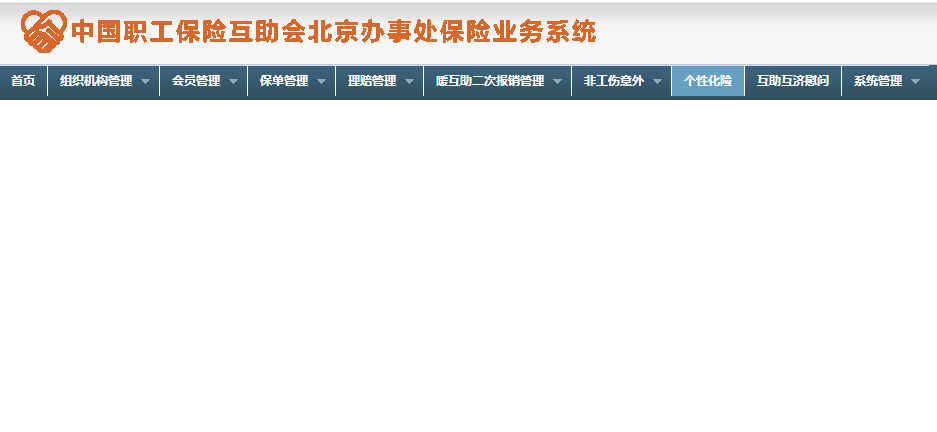 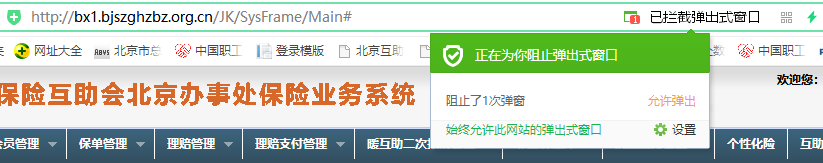 点击个性化险菜单
点击始终允许此网站的弹窗
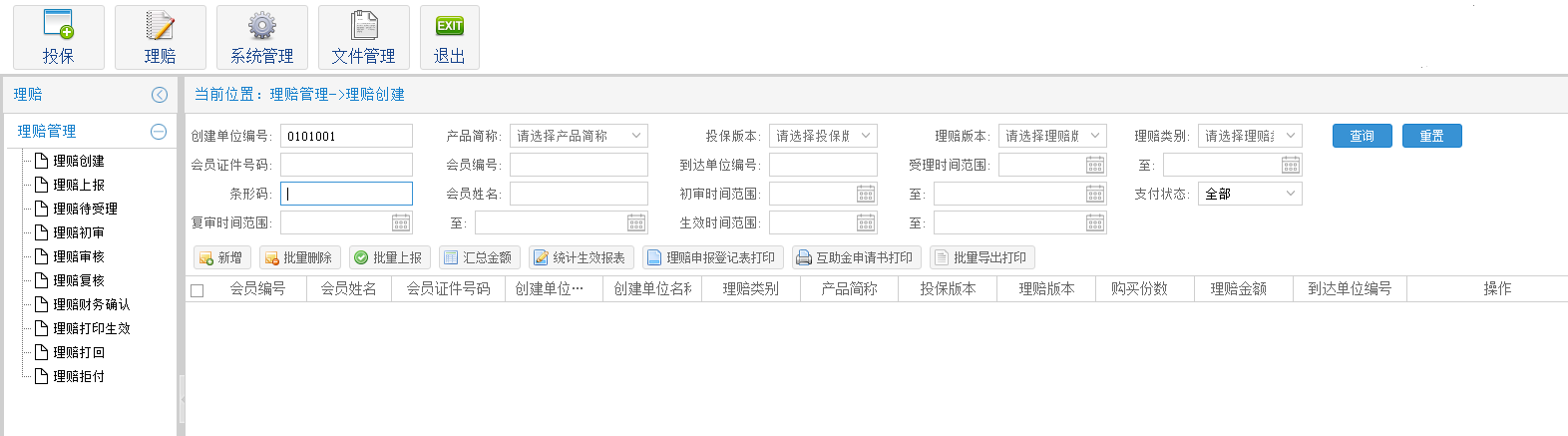 点击理赔菜单
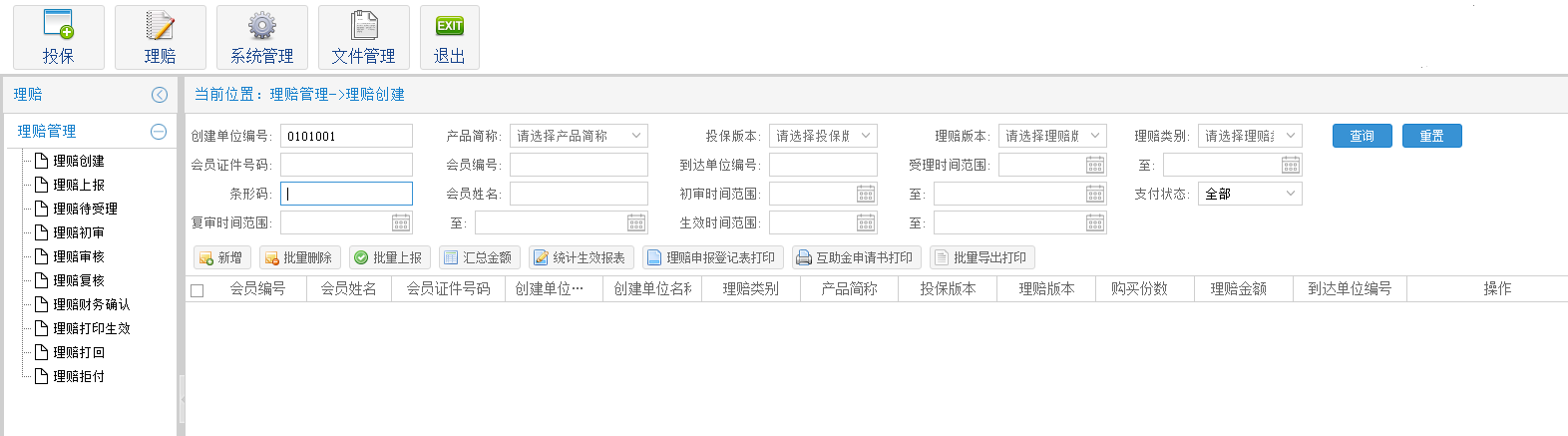 代办处和基层都可以进行理赔申报操作
2.录入姓名和证件号
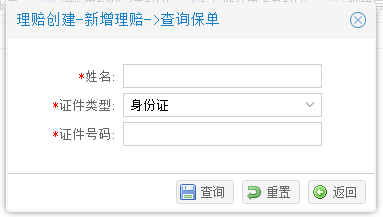 1.点击新增按钮
3.点击查询按钮
1.填写银行卡后两位，点击验证按钮
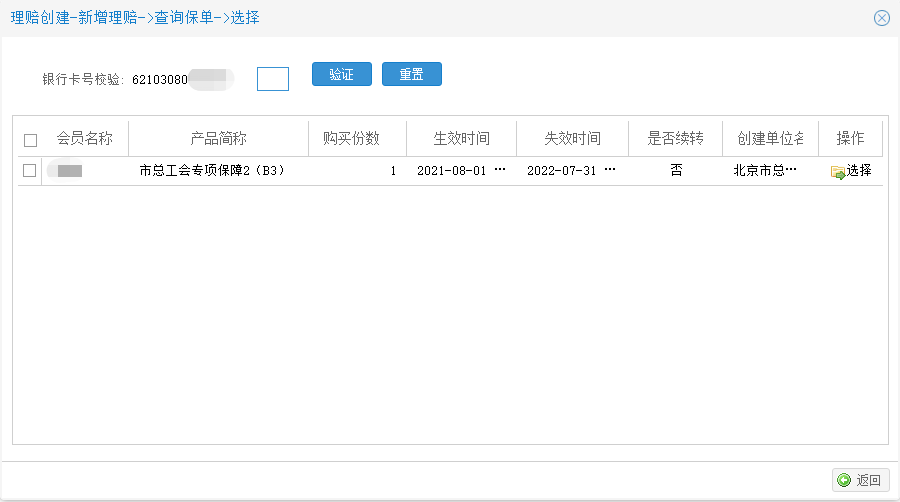 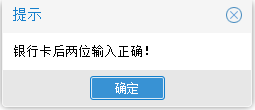 市总工会专项保障1
为在档困难职工专项保障活动

市总工会专项保障2
为在册劳模专项保障活动

市总工会专项保障3
八大群体及新就业形态劳动者专项保障活动
2.选择理赔的产品
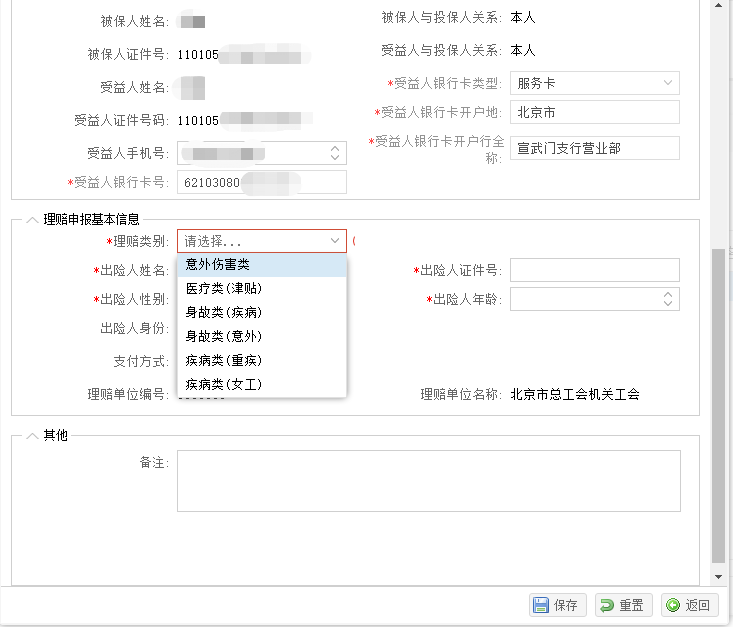 1.填写理赔申报基本信息
2.点击保存按钮
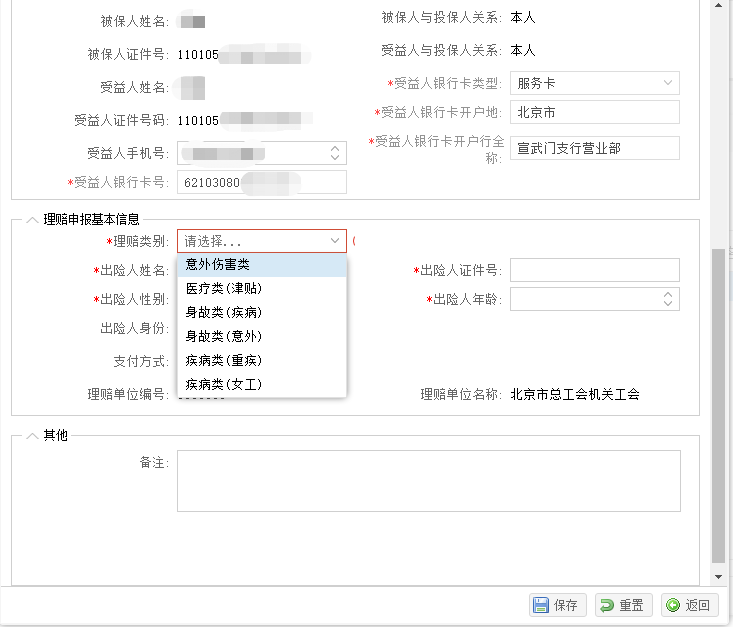 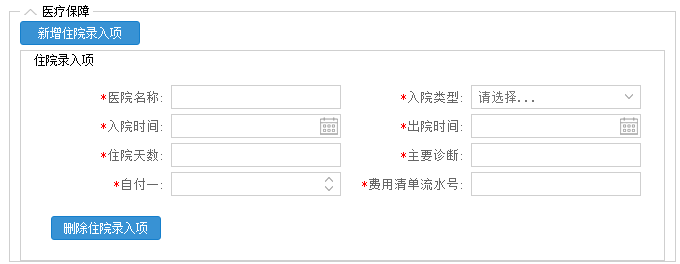 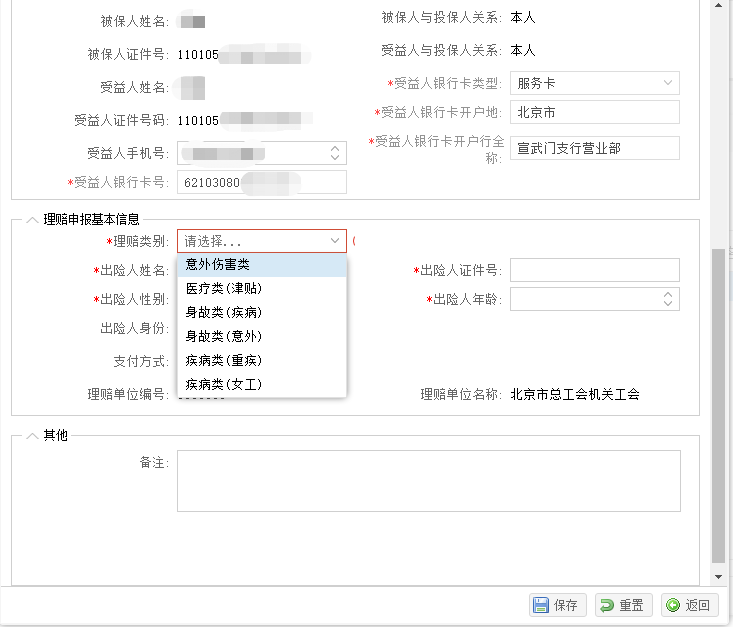 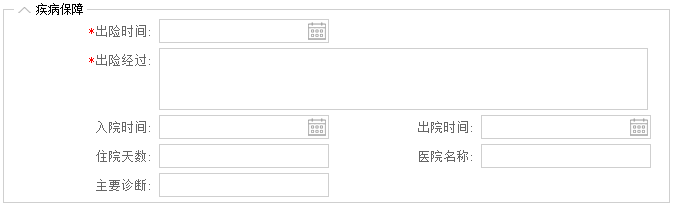 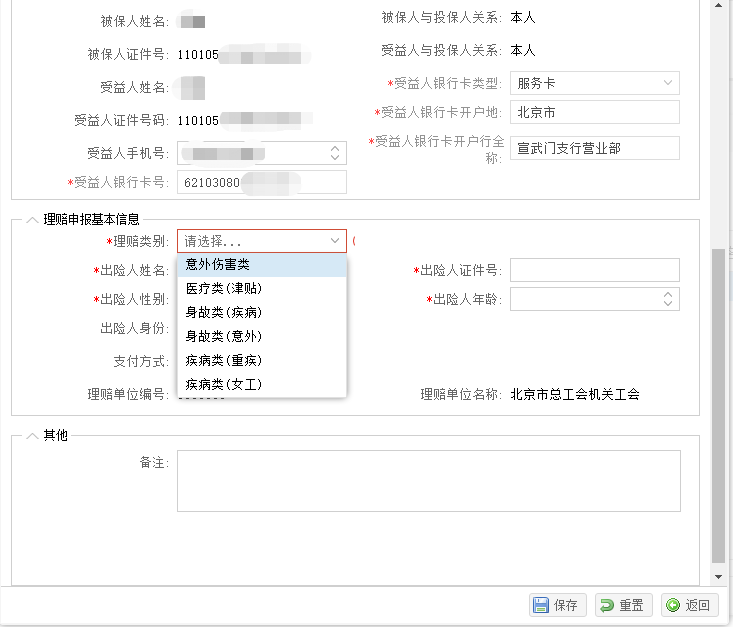 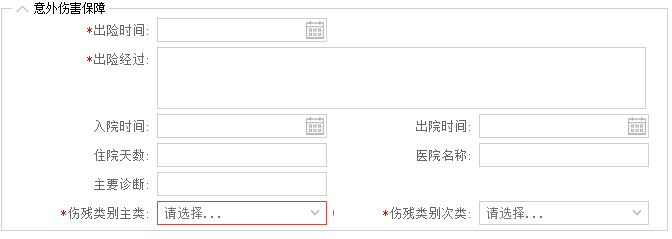 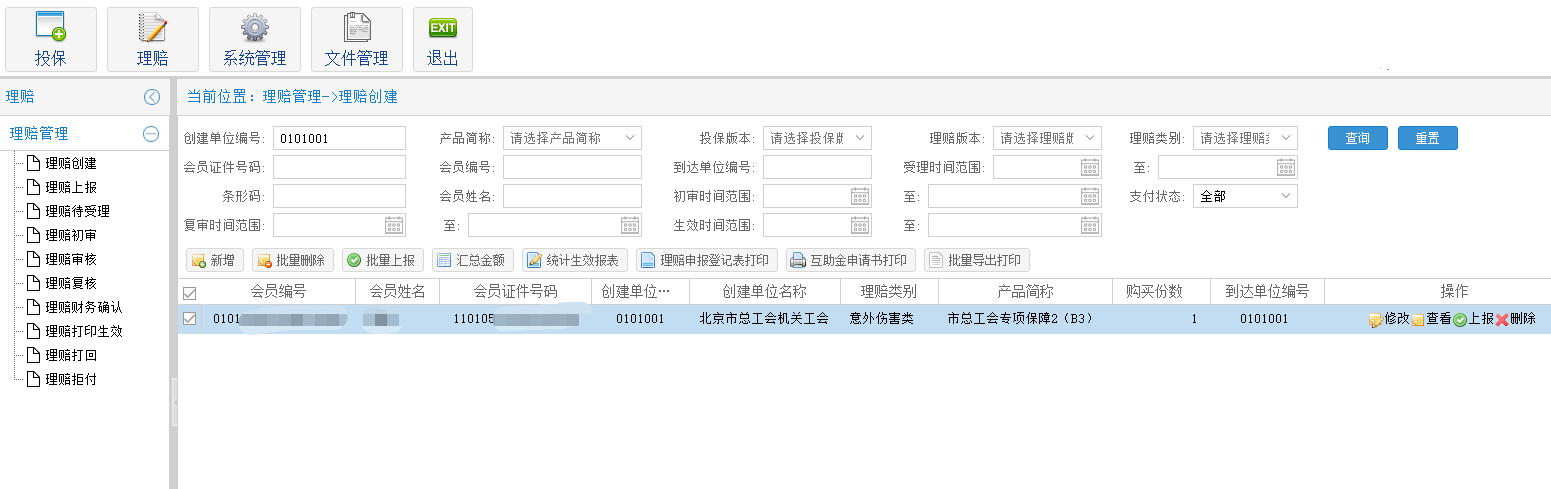 1.选择申报的产品简称
2.点击查询按钮
3.打印互助金申请书
3.点击上报按钮
感谢您对职工互助保障事业的大力支持！
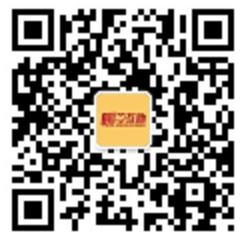